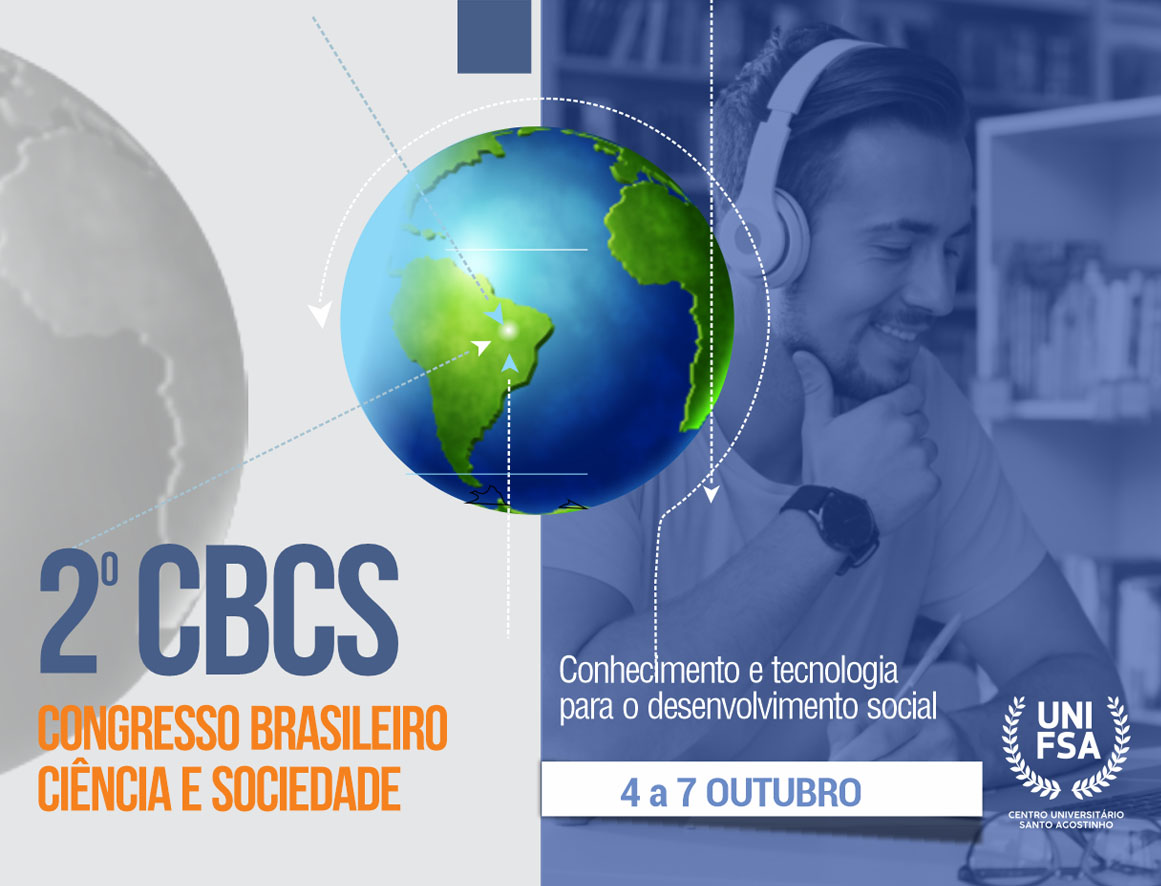 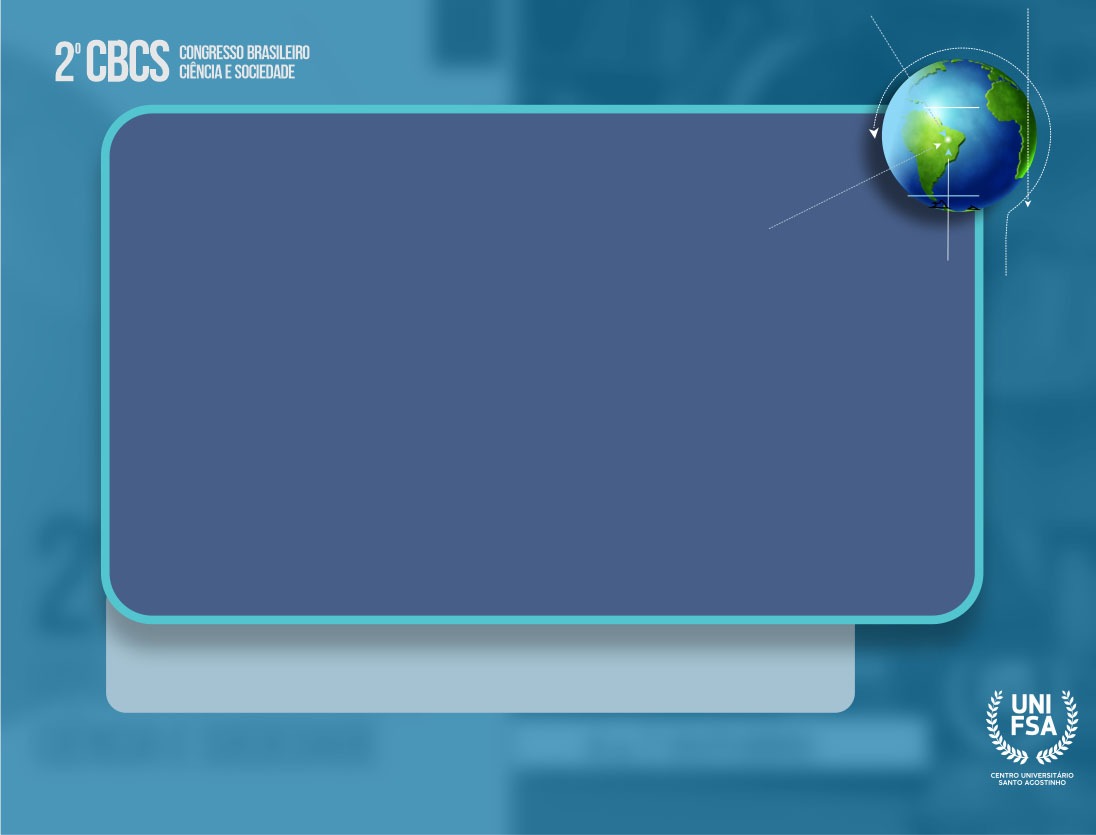 GT (insira Nº do GT)
TÍTULO DO TRABALHO
Nome do Relator
Nome dos autores
Instituição
Instituição
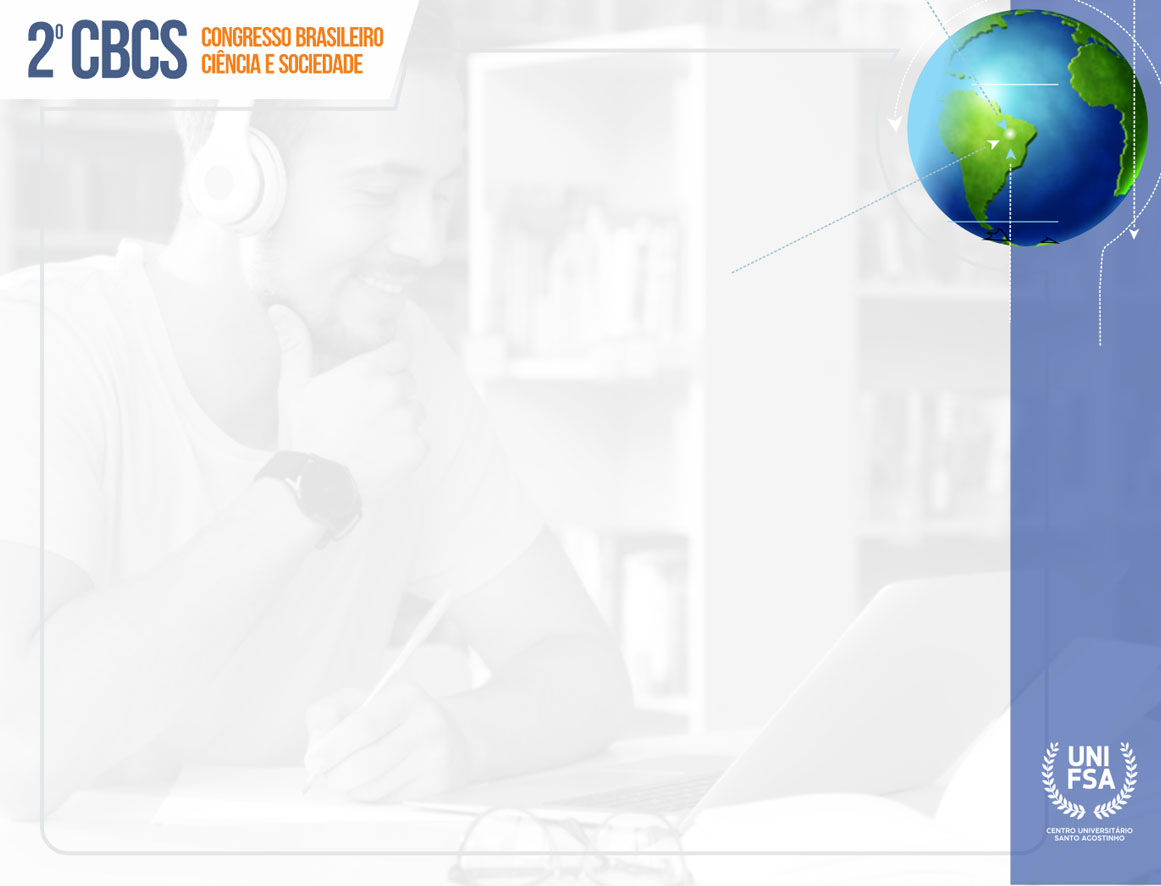 Coloque o seu texto aqui. 
Apresente os conteúdos mais relevantes.
Você pode usar, no máximo, 10 slides no total.
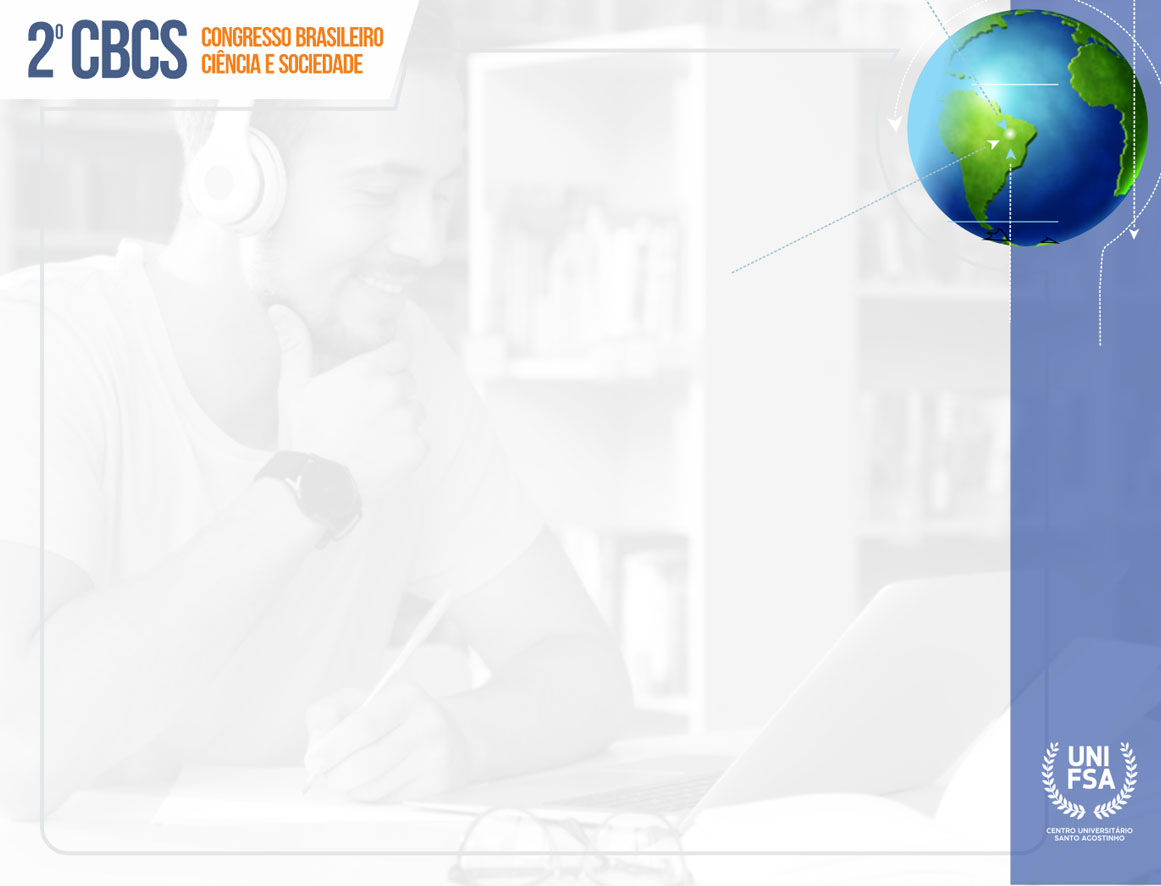 Coloque o seu texto aqui. 
Apresente os conteúdos mais relevantes.
Você pode usar, no máximo, 10 slides no total.
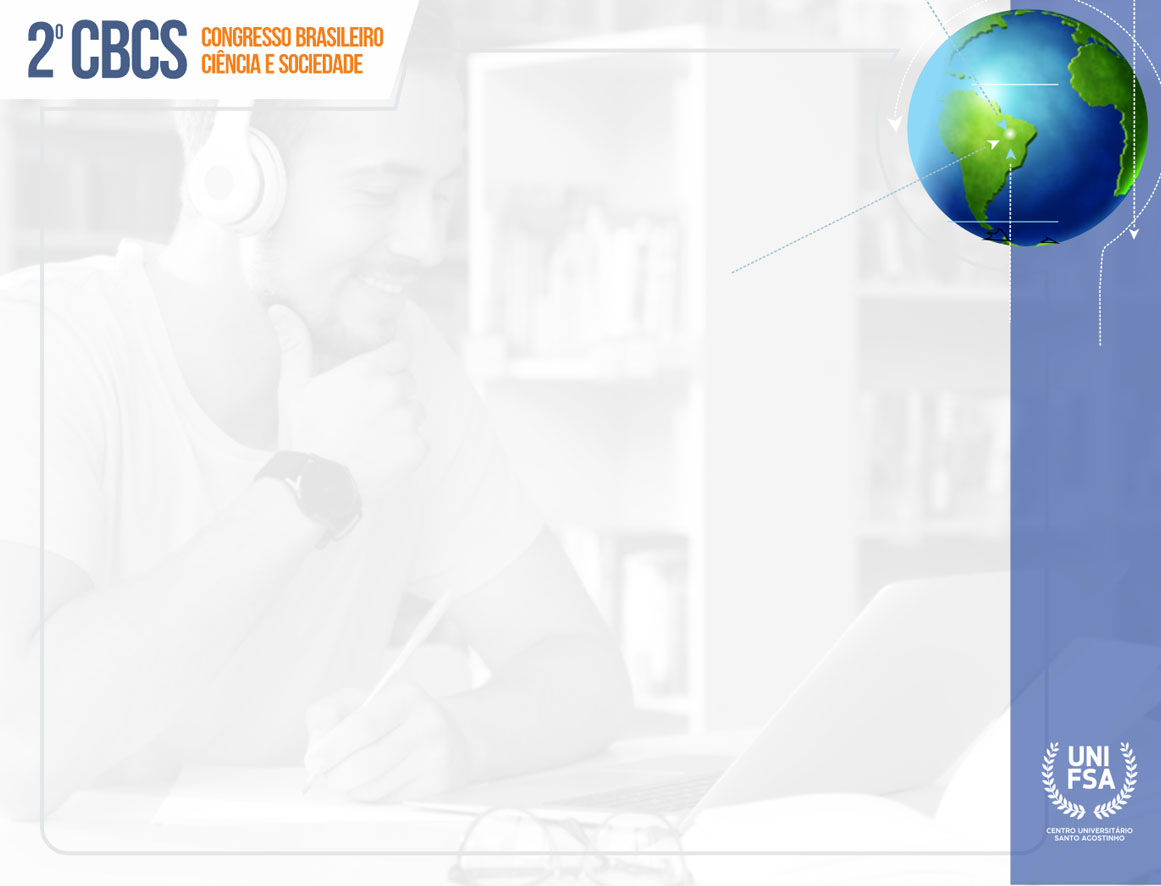 Coloque o seu texto aqui. 
Apresente os conteúdos mais relevantes.
Você pode usar, no máximo, 10 slides no total.
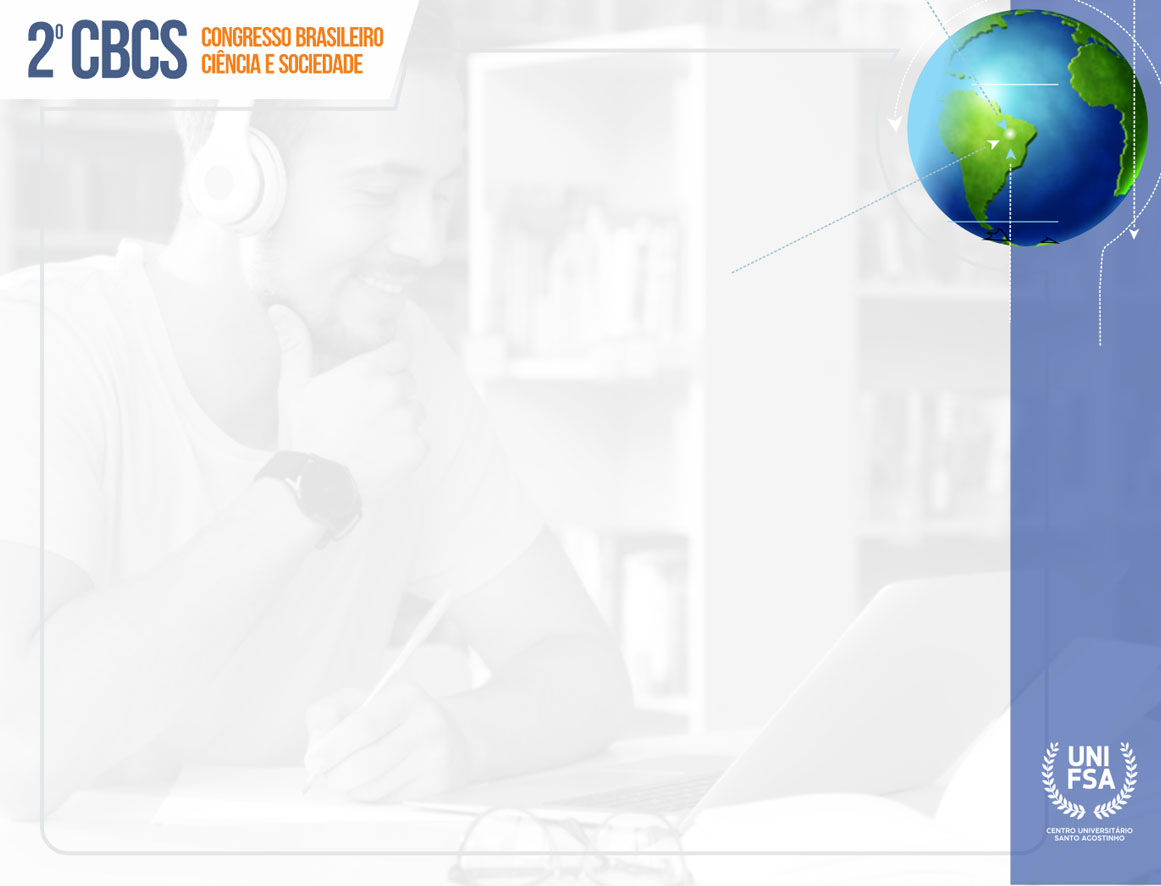 Coloque o seu texto aqui. 
Apresente os conteúdos mais relevantes.
Você pode usar, no máximo, 10 slides no total.
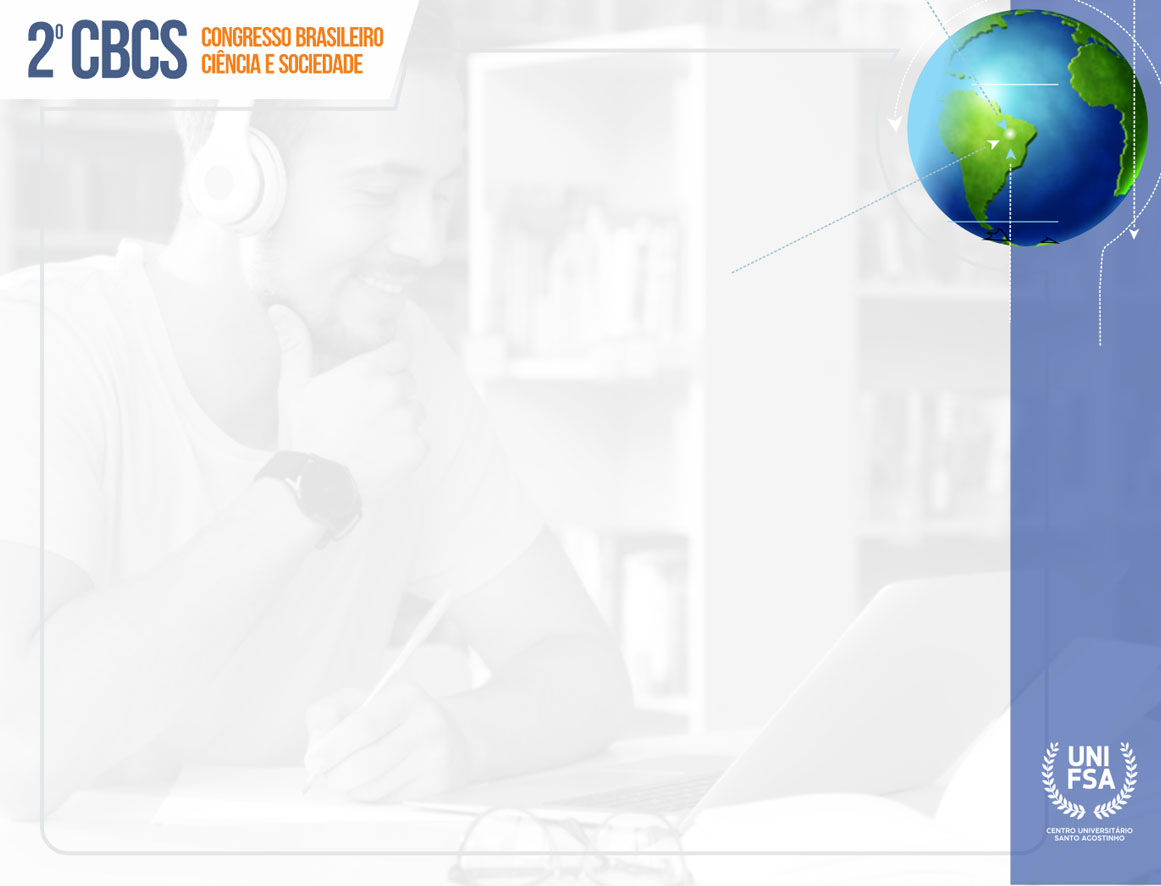 Coloque o seu texto aqui. 
Apresente os conteúdos mais relevantes.
Você pode usar, no máximo, 10 slides no total.
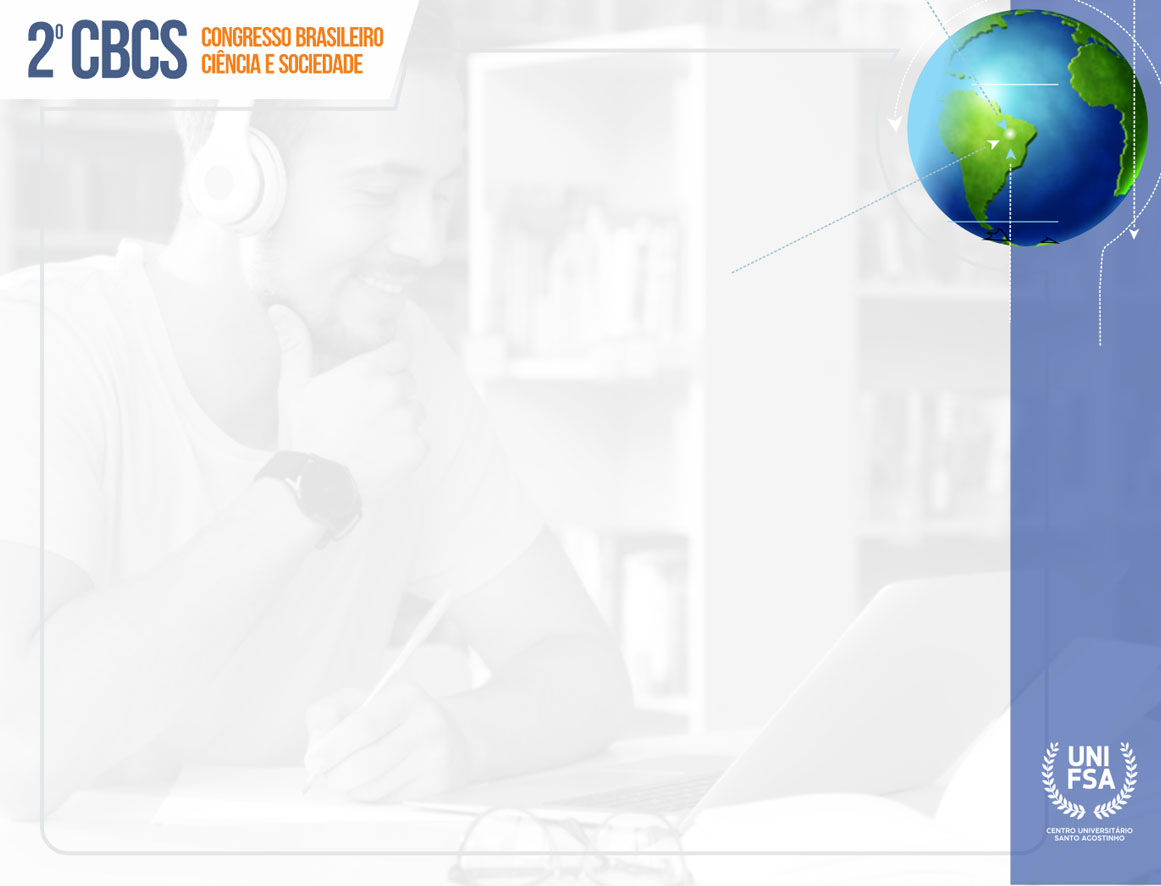 Coloque o seu texto aqui. 
Apresente os conteúdos mais relevantes.
Você pode usar, no máximo, 10 slides no total.
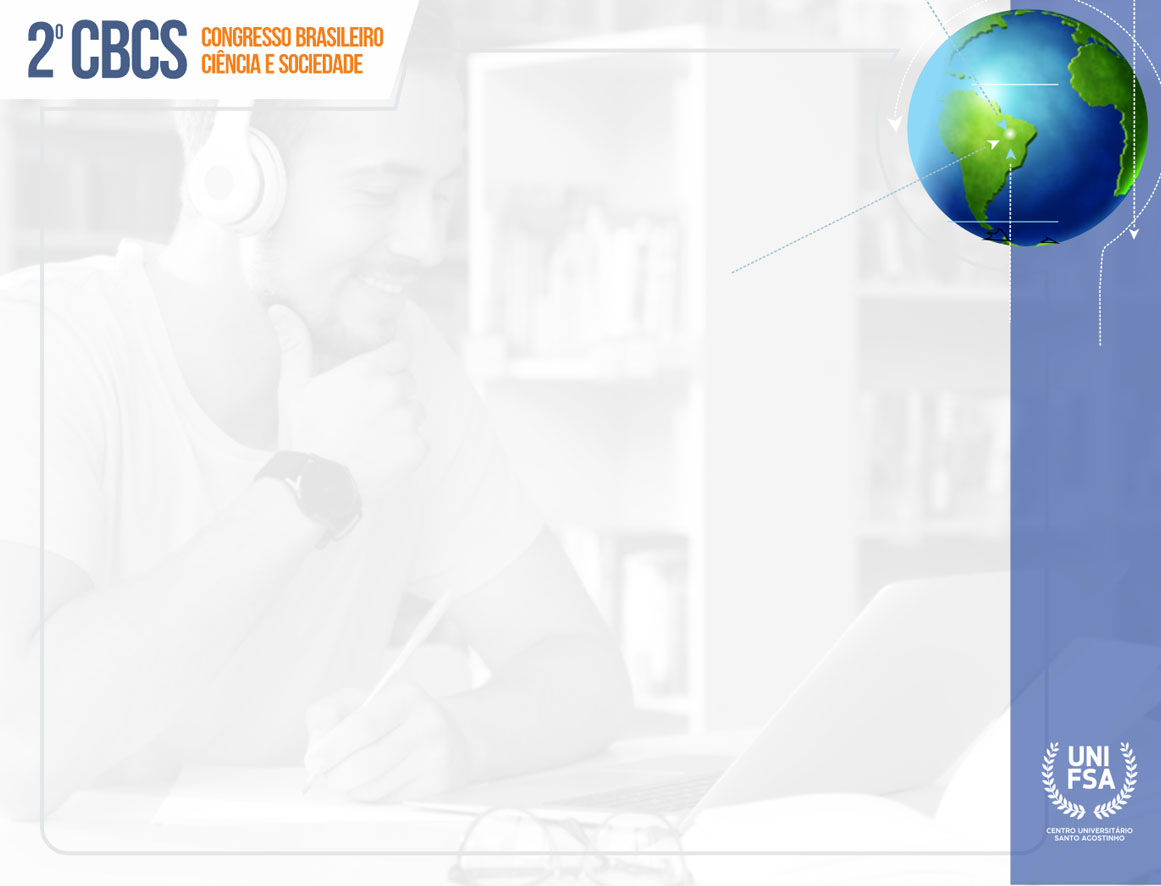 Coloque o seu texto aqui. 
Apresente os conteúdos mais relevantes.
Você pode usar, no máximo, 10 slides no total.
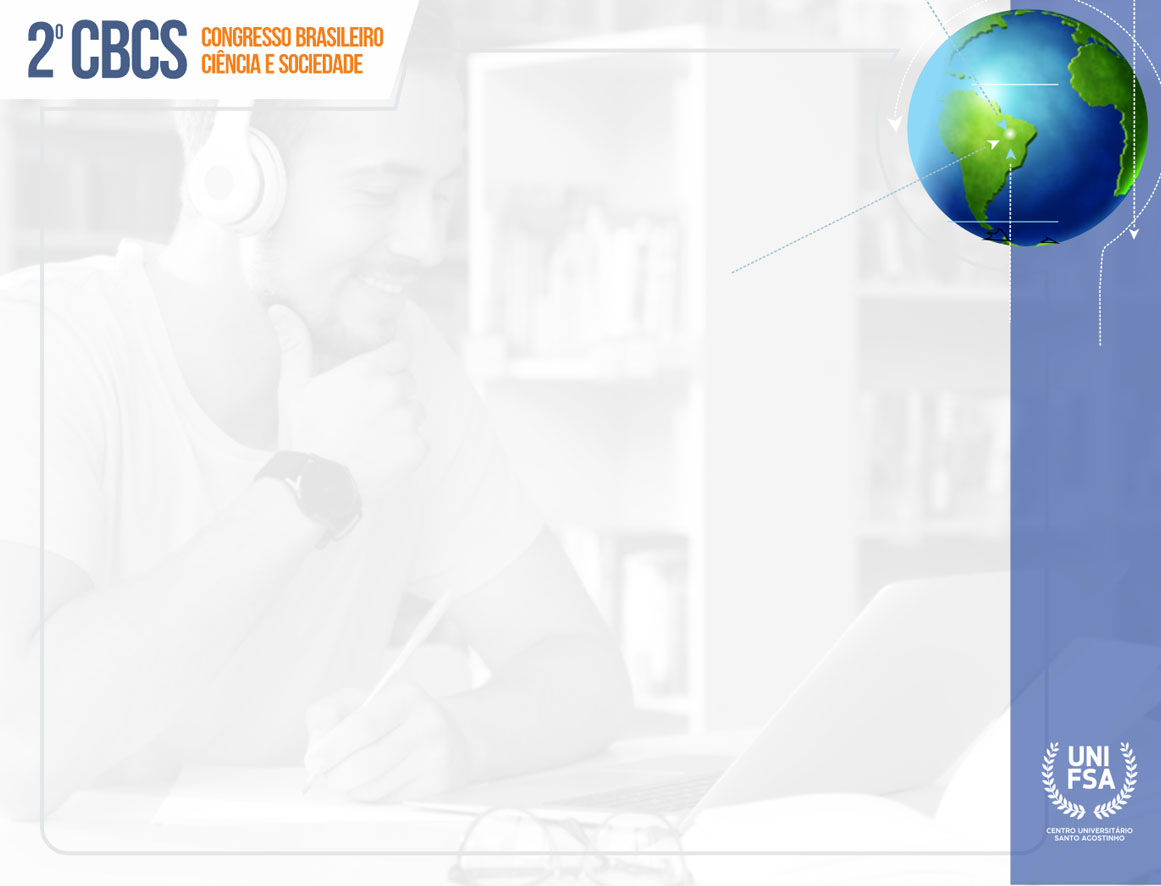 Coloque o seu texto aqui. 
Apresente os conteúdos mais relevantes.
Você pode usar, no máximo, 10 slides no total.